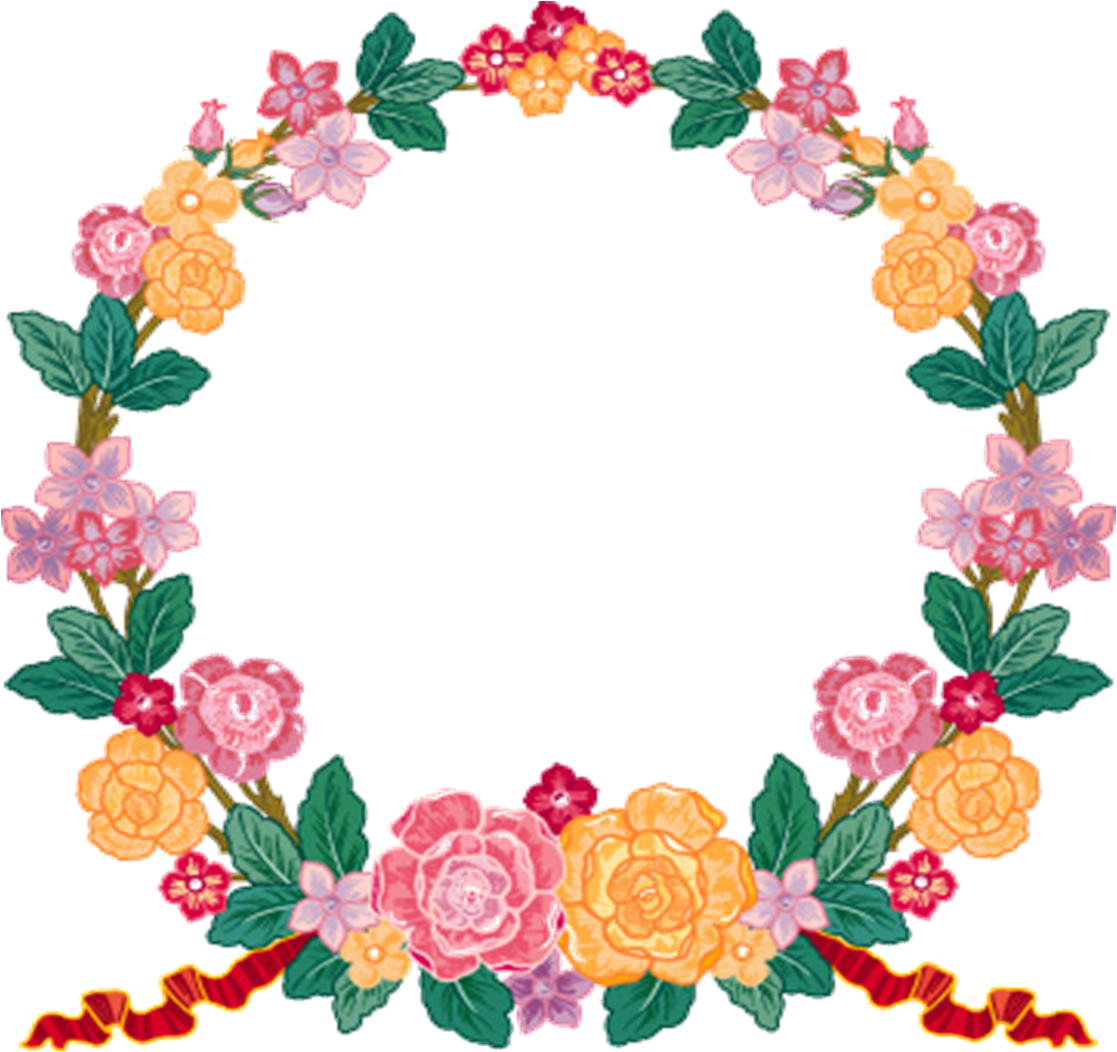 CHÀO MỪNG QUÝ THẦY CÔ ĐẾN DỰ GIỜ THĂM LỚP
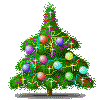 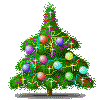 + Câu 1: Các đồ vật đó có dạng hình gì?
+ Câu 2: Mỗi hình có mấy mặt?
+ Câu 3: Mỗi hình có mấy đỉnh?
+ Câu 4: Nhận xét về hình dạng các mặt của từng hình?
+ Câu 5: Kể tên một số đồ vật có dạng hình hộp chữ nhật, hình lập phương trong cuộc sống.
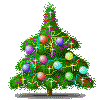 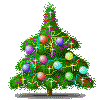 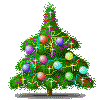 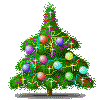 Thứ Sáu, ngày 17 tháng 2 năm 2023
Toán
HÌNH HỘP CHỮ NHẬT. HÌNH LẬP PHƯƠNG (TIẾT 1)
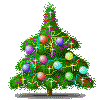 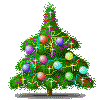 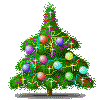 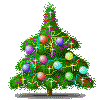 Mục tiêu
Em nhận dạng được hình hộp chữ nhật, hình lập phương và nhận biết một số đặc điểm của hình hộp chữ nhật, hình lập phương.
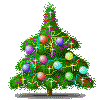 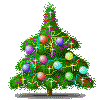 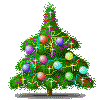 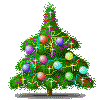 Đáp án
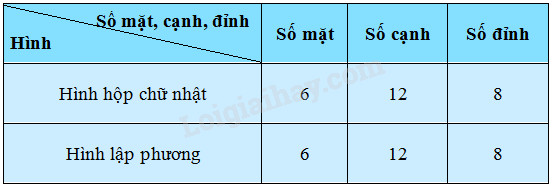 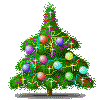 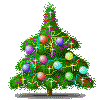 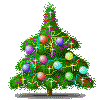 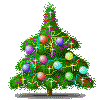 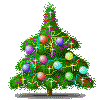 Đáp án
* Các mặt của hình hộp chữ nhật là hình chữ nhật. Những mặt bằng nhau là: 
mặt 1 = mặt 2, mặt 3 = mặt 5, mặt 4 = mặt 6
* Các mặt của hình lập phương là hình vuông. Tất cả các mặt đều bằng nhau.
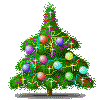 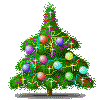 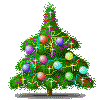 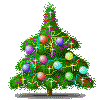 Đáp án
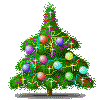 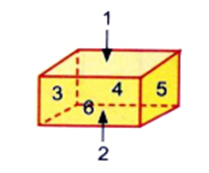 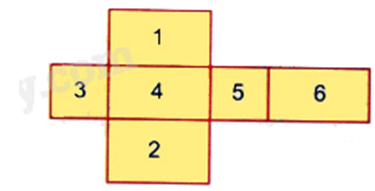 A
B
C
D
Chiều cao
M
N
Chiều rộng
Q
P
Chiều dài
Hình hộp chữ nhật có ba kích thước: chiều dài, chiều rộng, chiều cao.
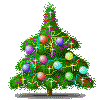 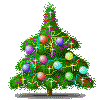 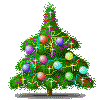 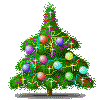 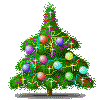 A
B
C
D
Chiều cao
M
N
Chiều rộng
Q
P
Chiều dài
* Hình lập phương có sáu mặt là các hình vuông bằng nhau.
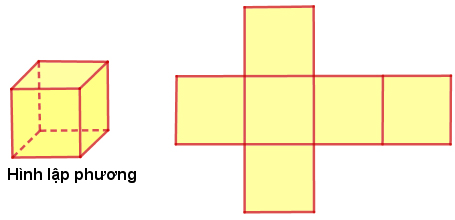 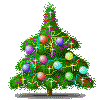 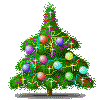 Đố bạn
Trong các hình dưới đây, hình nào là hình hộp chữ nhật, hình nào là hình lập phương?
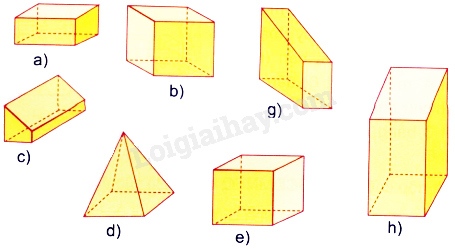 Hình hộp chữ nhật: a, h
Hình lập phương: b, e
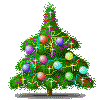 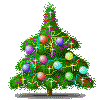 Củng cố
* Hình hộp chữ nhật có mấy mặt? mấy cạnh? mấy đỉnh? 
* Hình lập phương có mấy mặt? mấy cạnh? mấy đỉnh?
* Hình hộp chữ nhật có mấy kích thước?
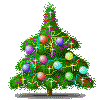 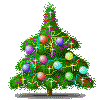 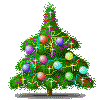 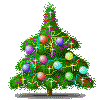 Củng cố
* Hình hộp chữ nhật có: 6 mặt, các mặt đều là hình chữ nhật; có 8 đỉnh, 12 cạnh; 3 kích thước: chiều dài, chiều rộng, chiều cao.
* Hình lập phương gồm 6 mặt, 8 đỉnh. Các mặt của hình lập phương đều là hình vuông bằng nhau.
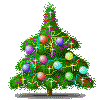 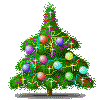 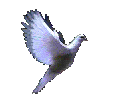 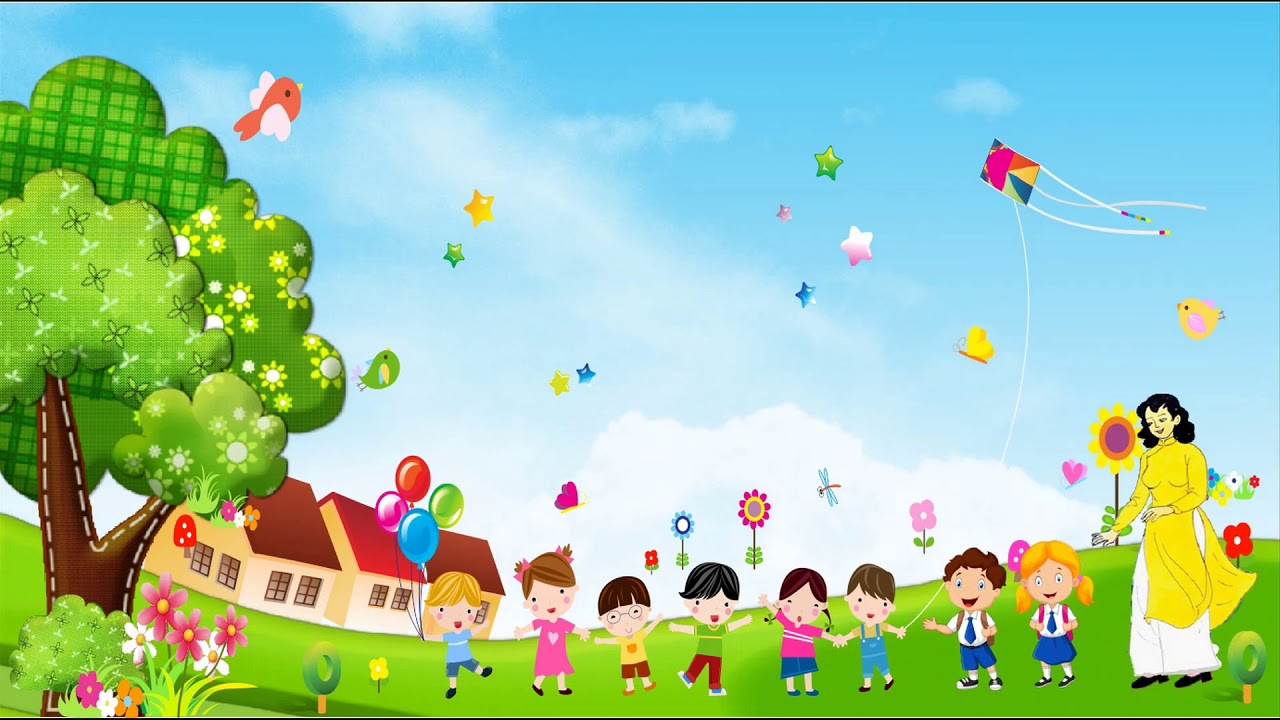 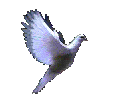 CHÚC QUÝ THẦY CÔ VÀ CÁC EM SỨC KHOẺ
CHÀO TẠM BIỆT!
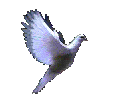 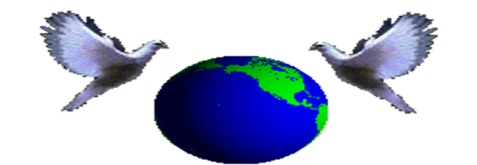